Stray Light AnalysisGOES-13 Imager
Tim Schmit
ASPB
21-Oct-2010


Day 255
Day 257
Day 284
1
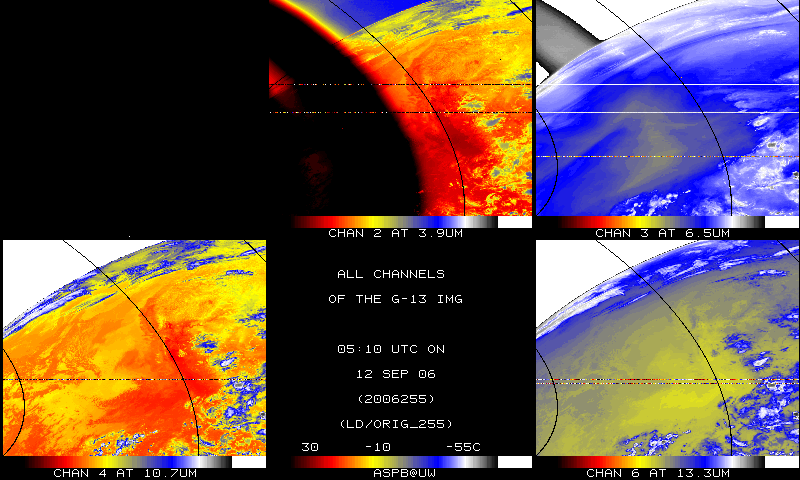 IR bands, Original
2
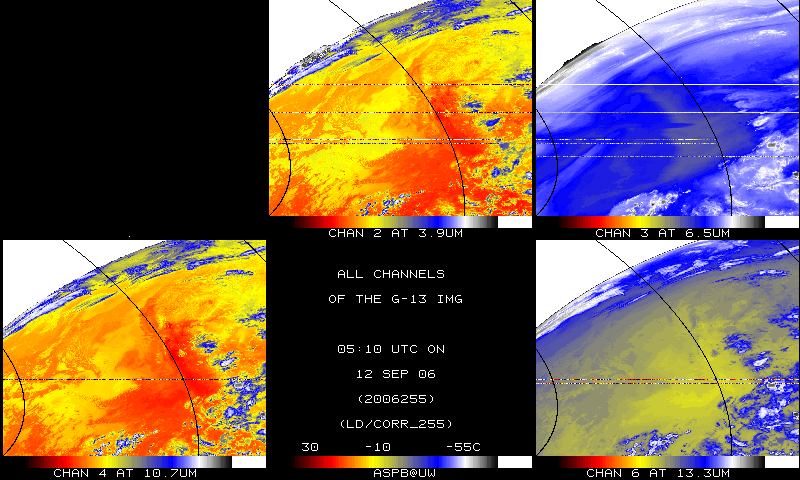 IR bands, Corrected
3
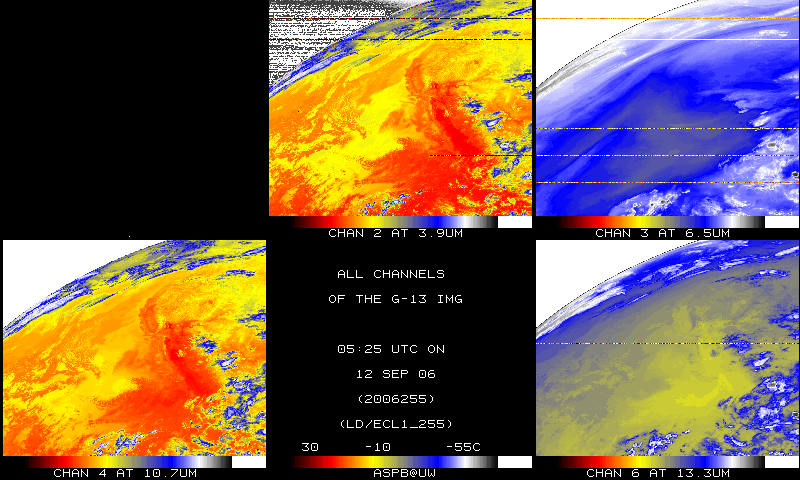 IR bands, 15-minutes later
4
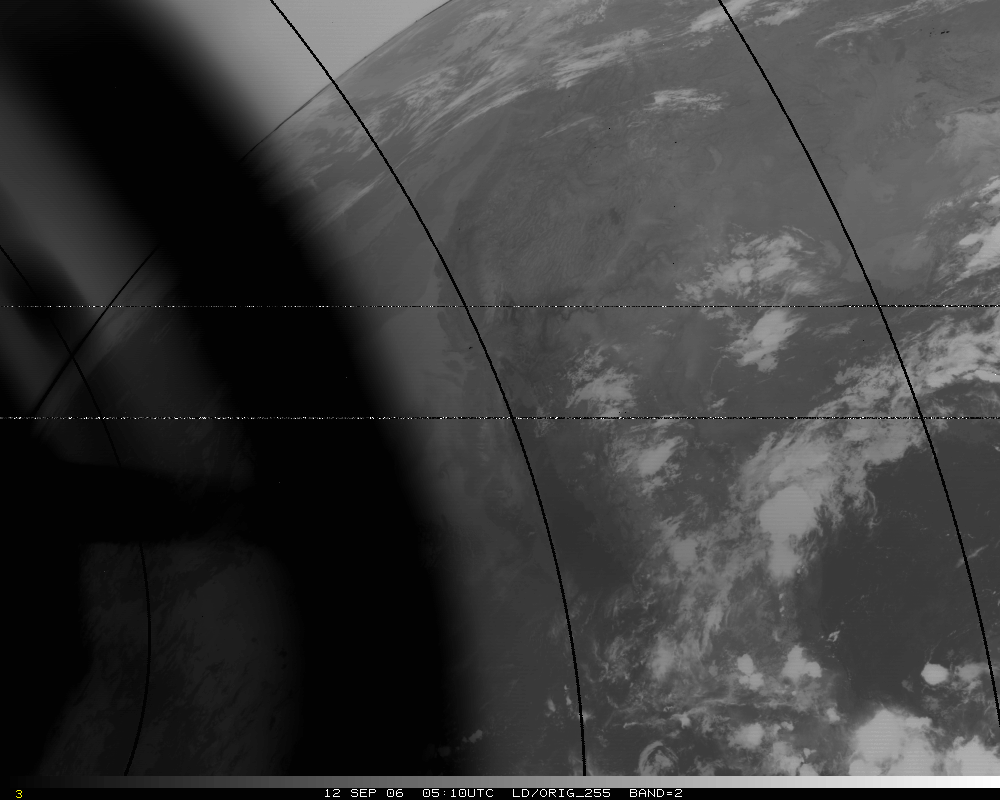 Band 2, Original
5
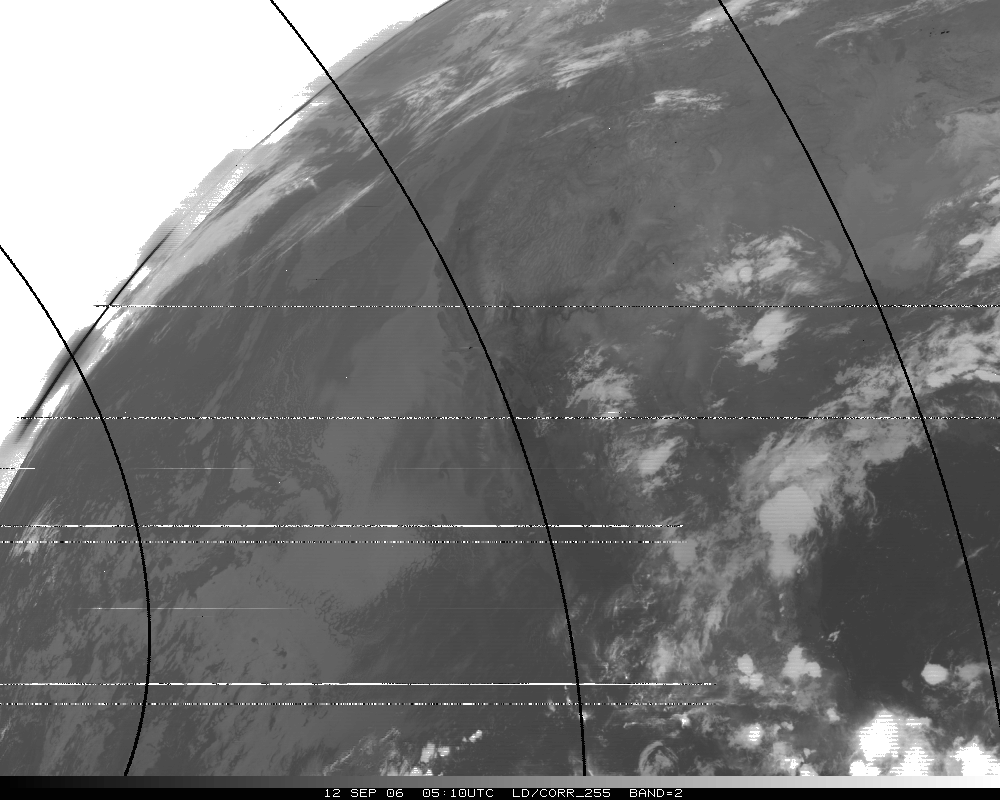 Band 2, Corrected
6
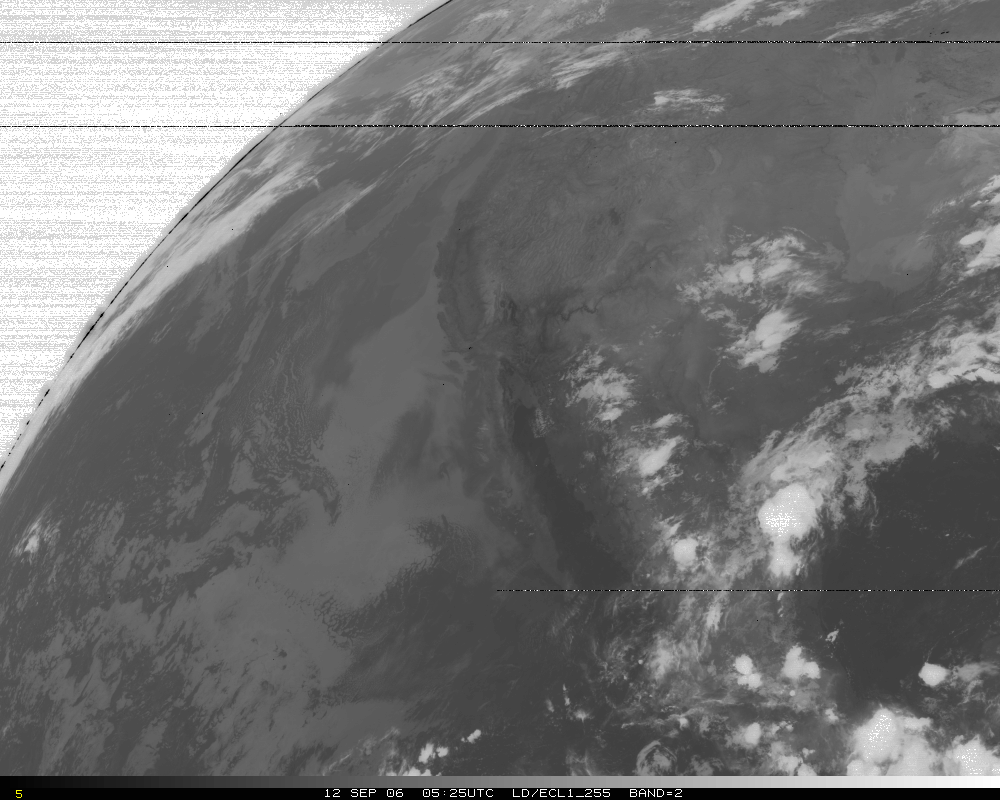 Band 2, later image
7
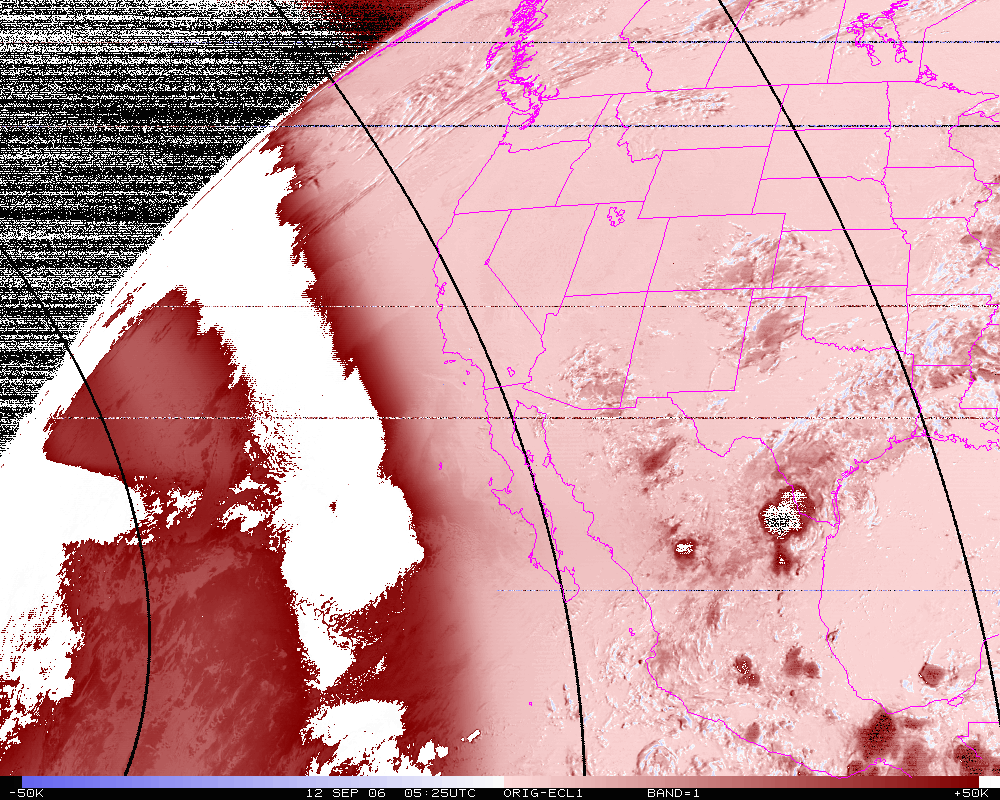 Band 2, difference image (org-eclipse)
8
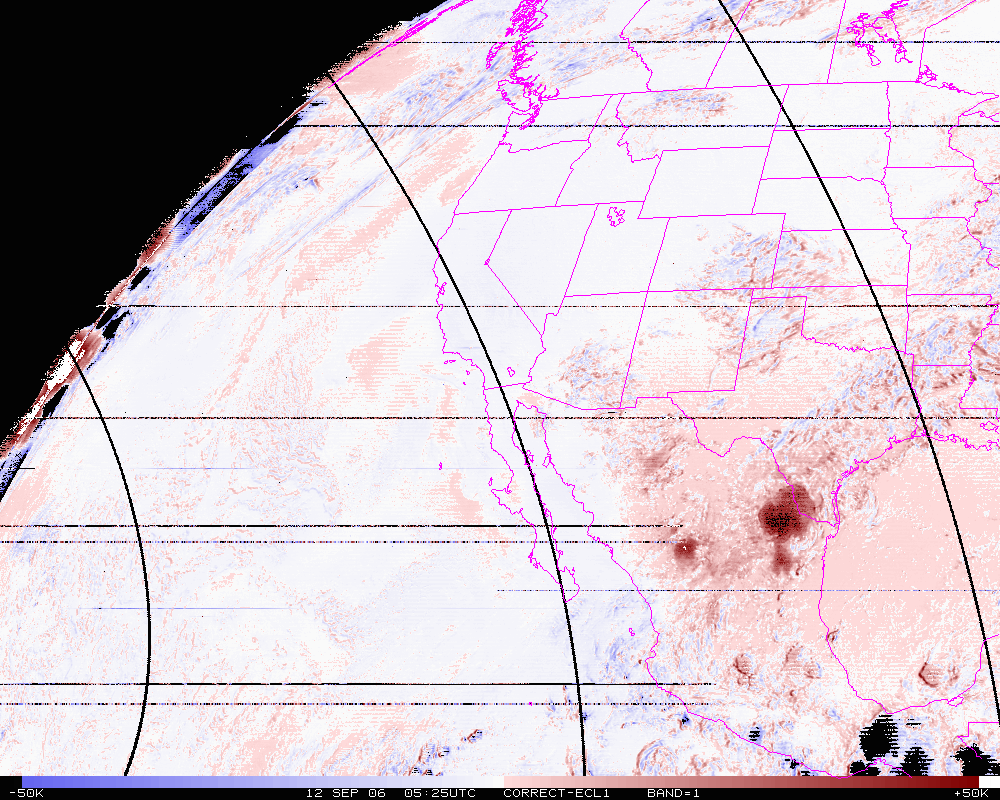 Band 2, difference image (corrected-eclipse)
9
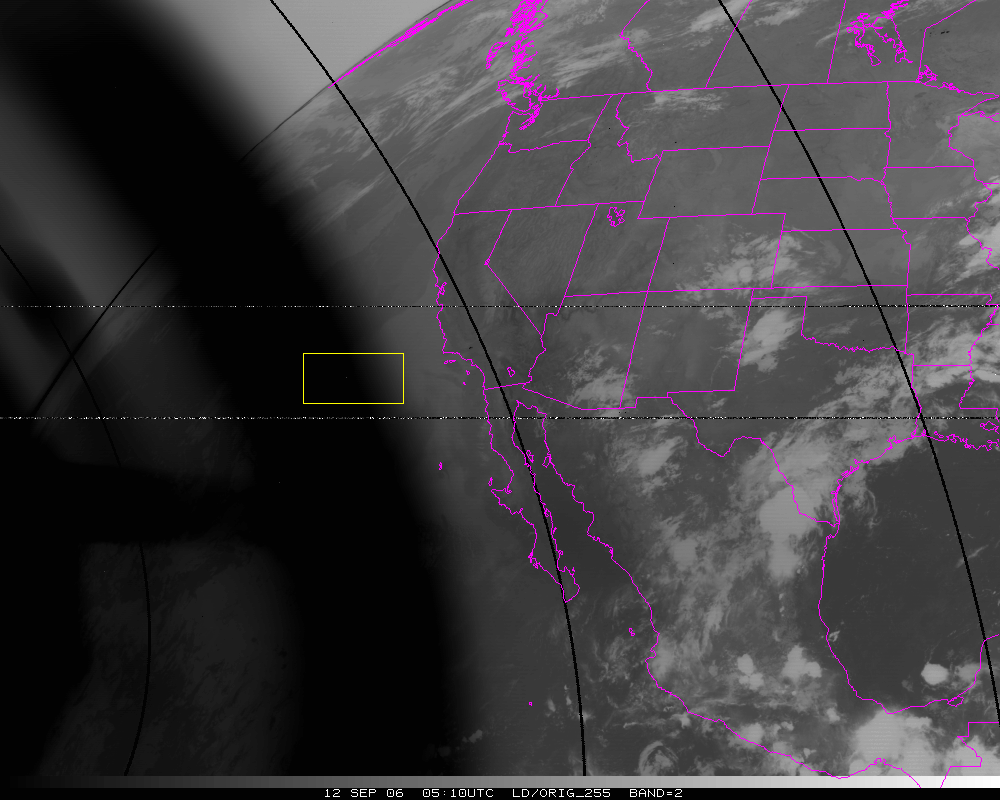 Band=2
N=10302
Org Mean= 325.6K
Cor. Mean= 281.0K
Ecl. Mean= 281.2K
10
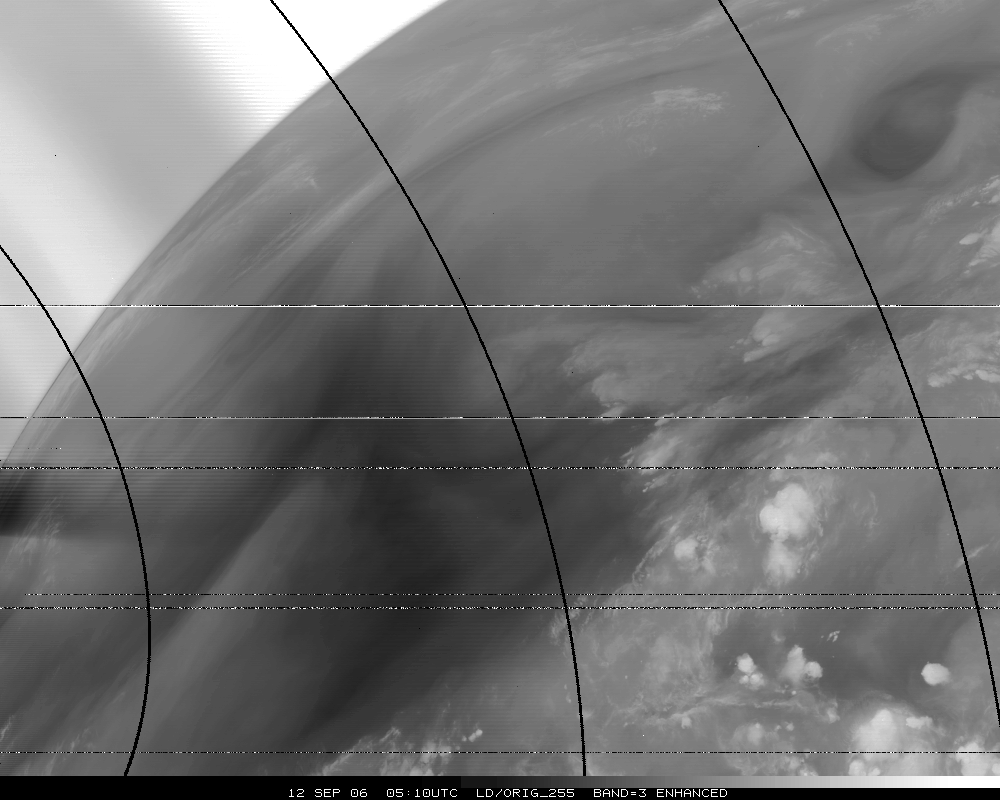 Band 3, Original
11
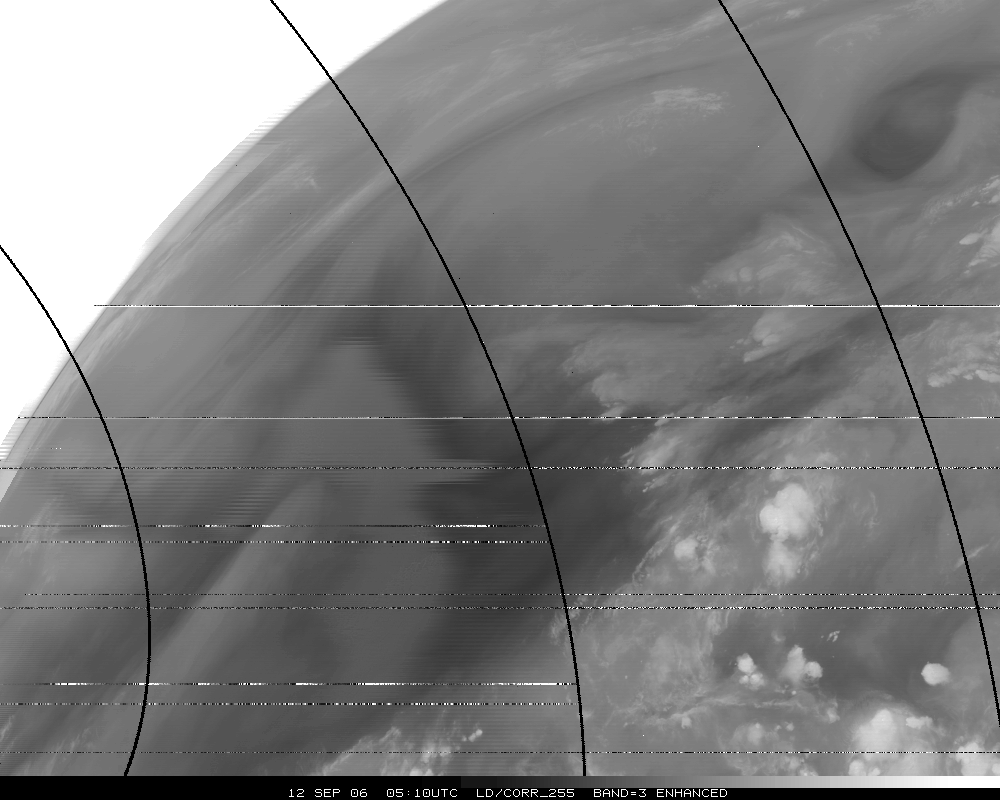 Band 3, Corrected
12
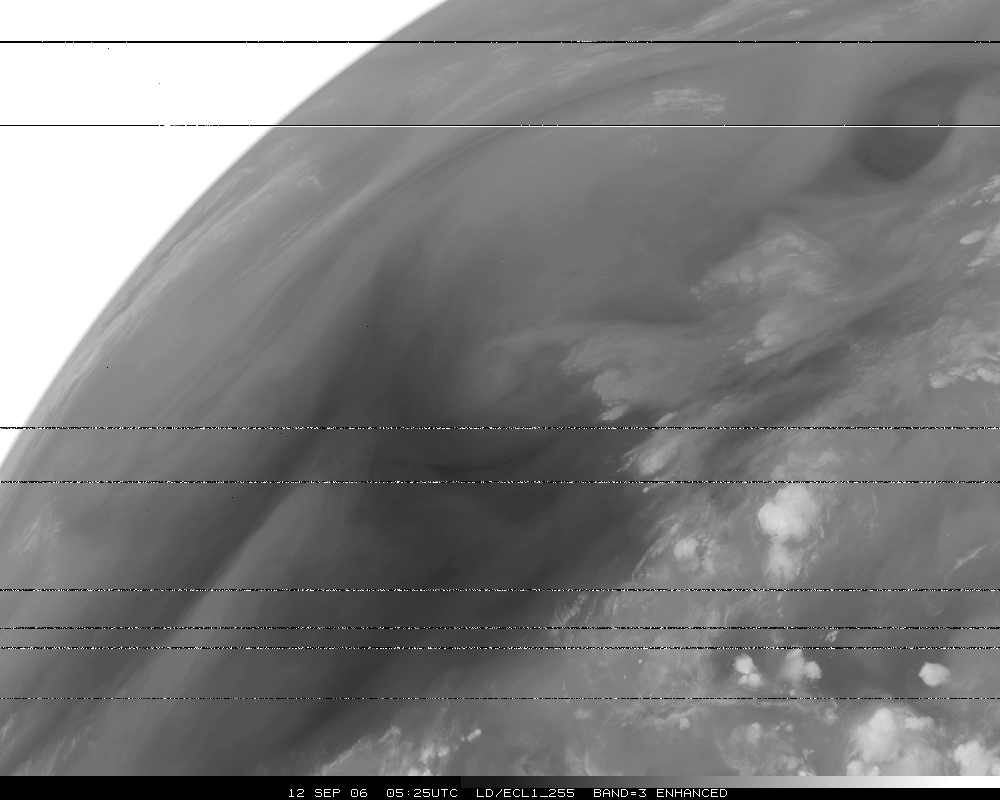 Band 3, Eclipse
13
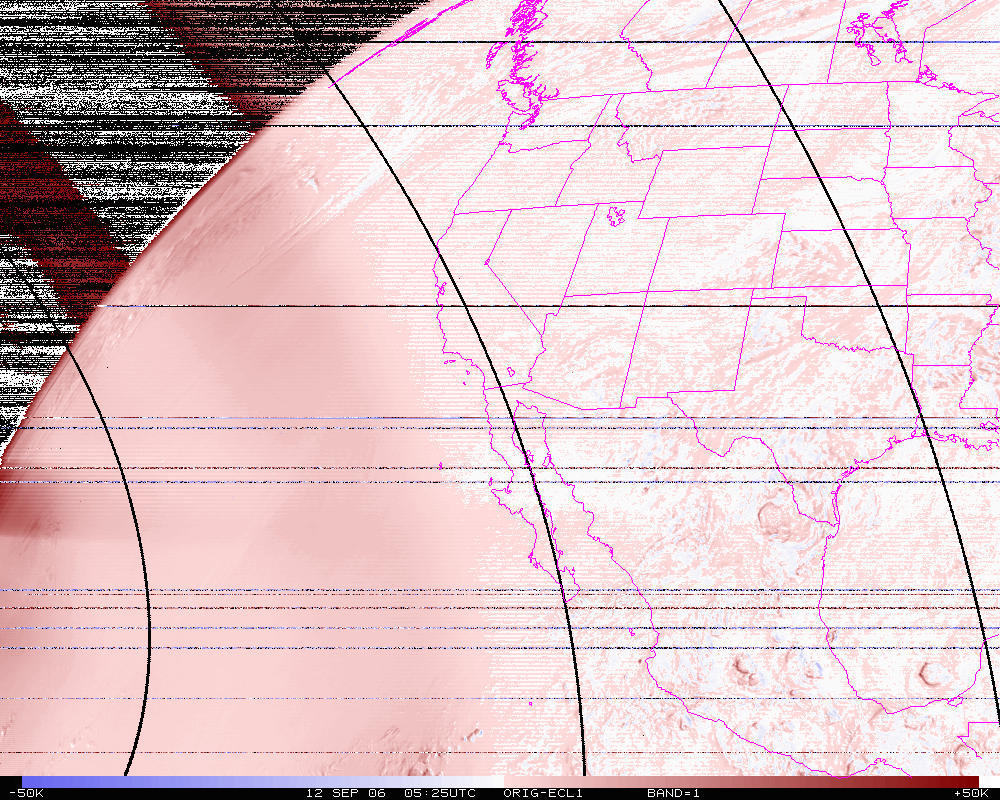 Band 3, difference image (org-eclipse)
14
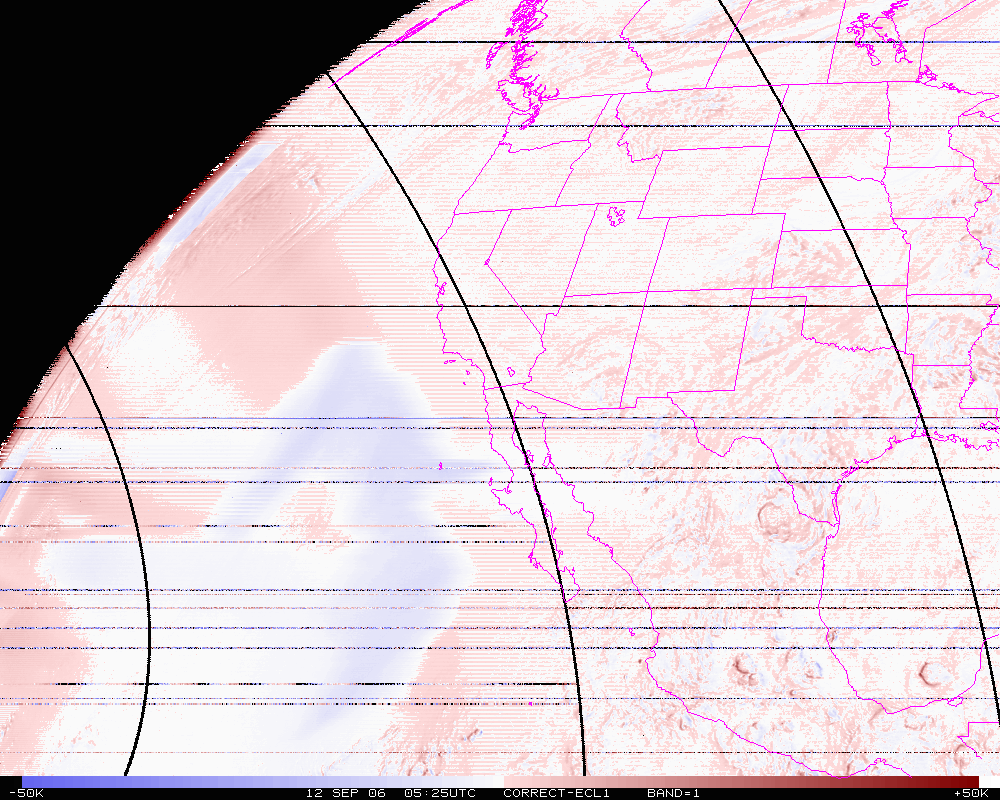 Band 3, difference image (corrected-eclipse)
15
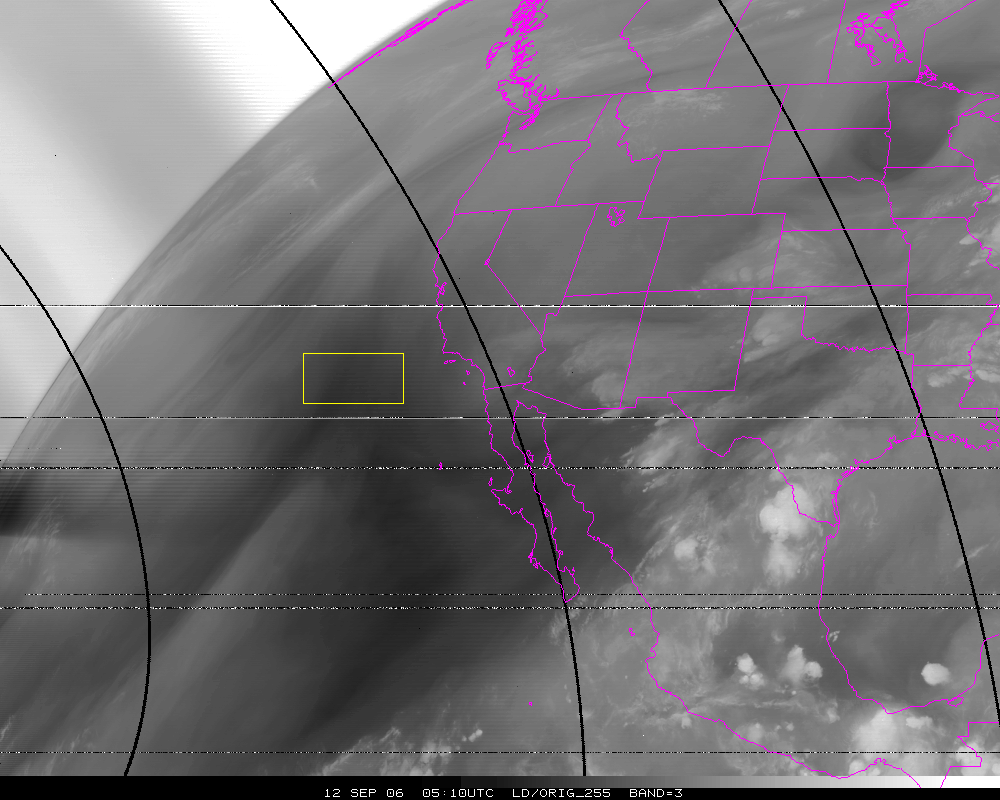 Band=3
N=10302
Org Mean= 258.6K
Cor. Mean= 249.1K
Ecl. Mean=  254.2K
16
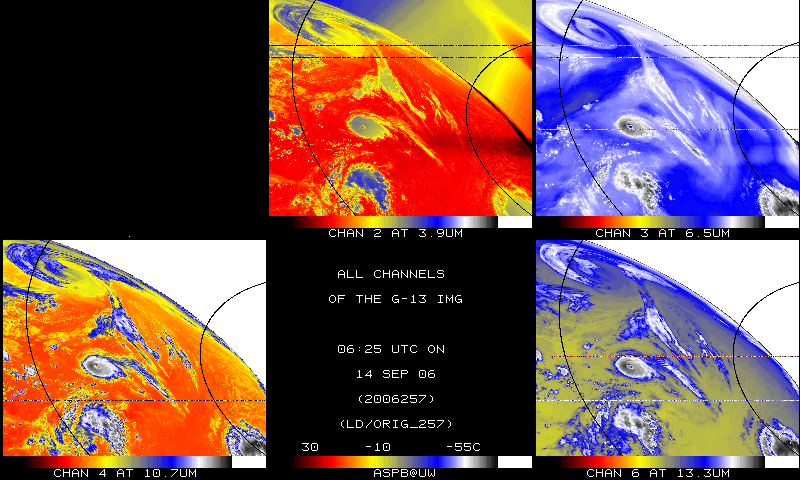 IR bands, Original – Day 257
17
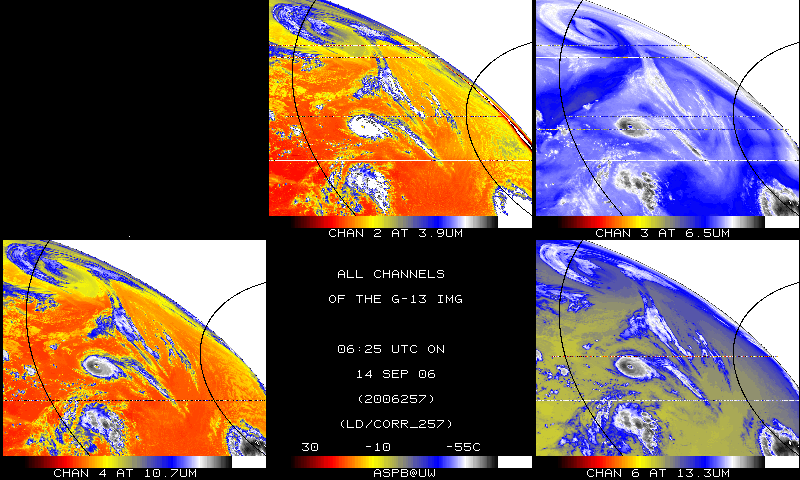 IR bands, Corrected– Day 257
18
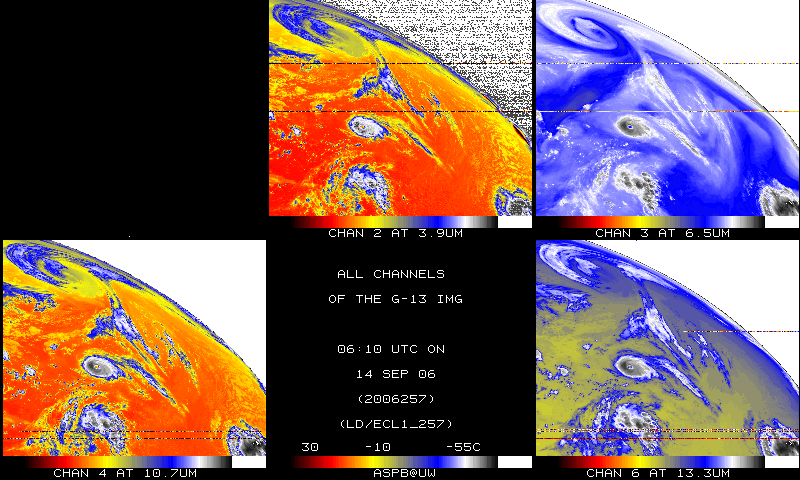 IR bands, 15-minutes earlier – Day 257
19
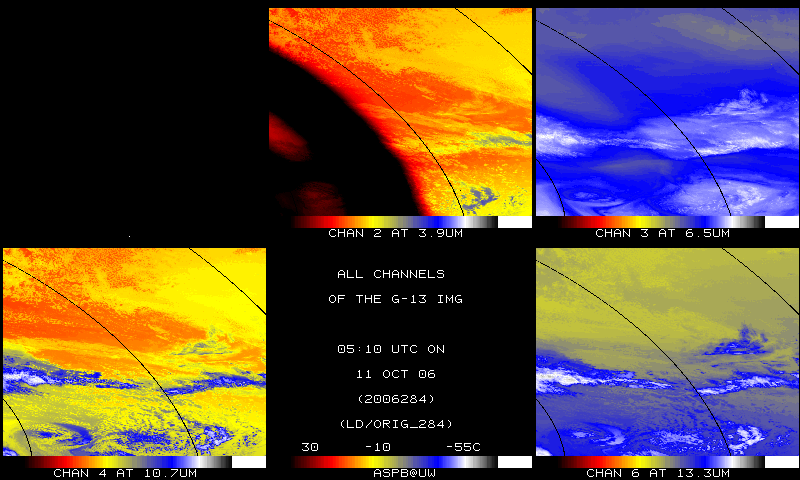 IR bands, Original – Day 284
20
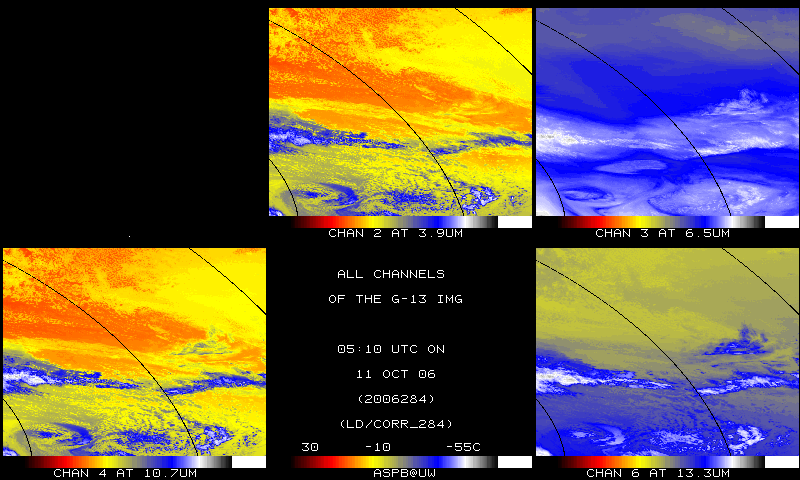 IR bands, Corrected – Day 284
21
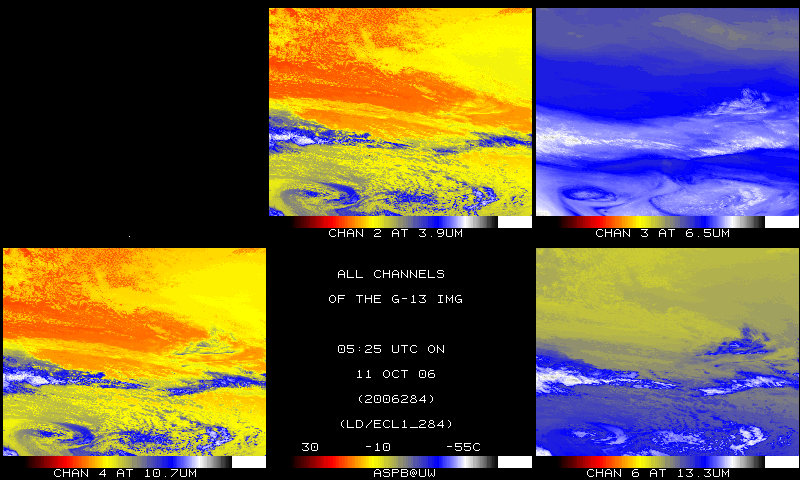 IR bands, 15-min later – Day 284
22